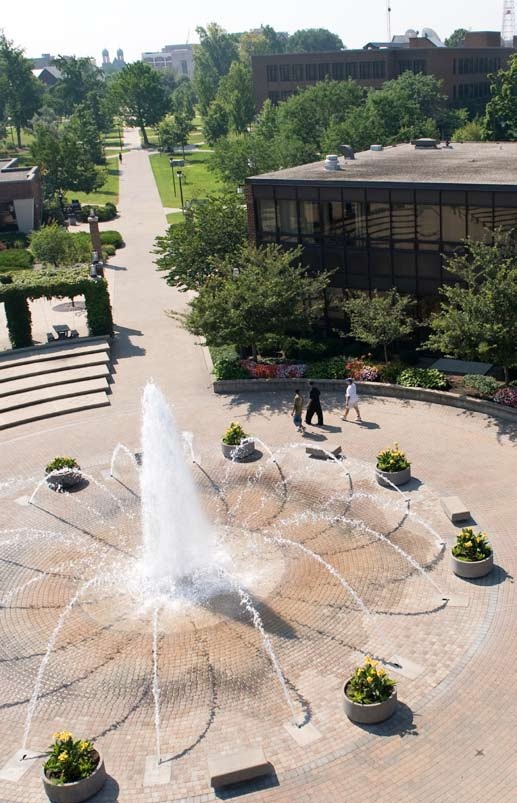 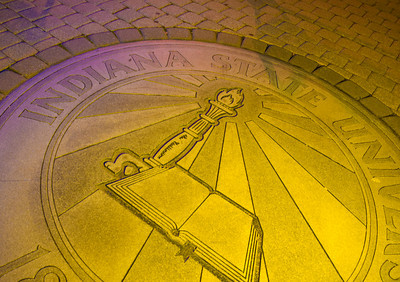 The Pathway to Success
Goal 3 – Initiative 3
American Democracy Project
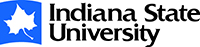 [Speaker Notes: Good morning – thanks

Getting close to lunch

New

Gathering and Using]
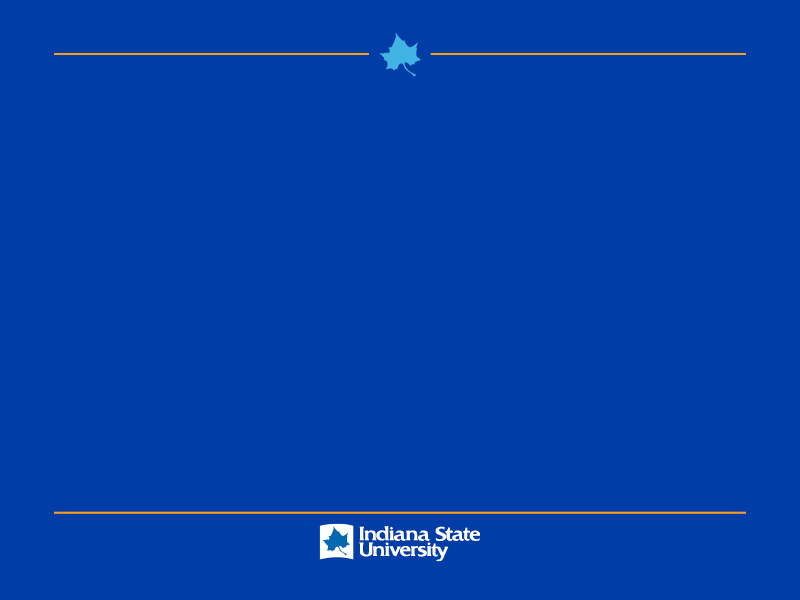 Accomplishments Since 2013-14 Report
Reached over 2000 unique students
Student-centered approach that is student-driven 
Development and coordination of ISU Day at the Statehouse
Enhanced student voter registration and civic engagement on campus
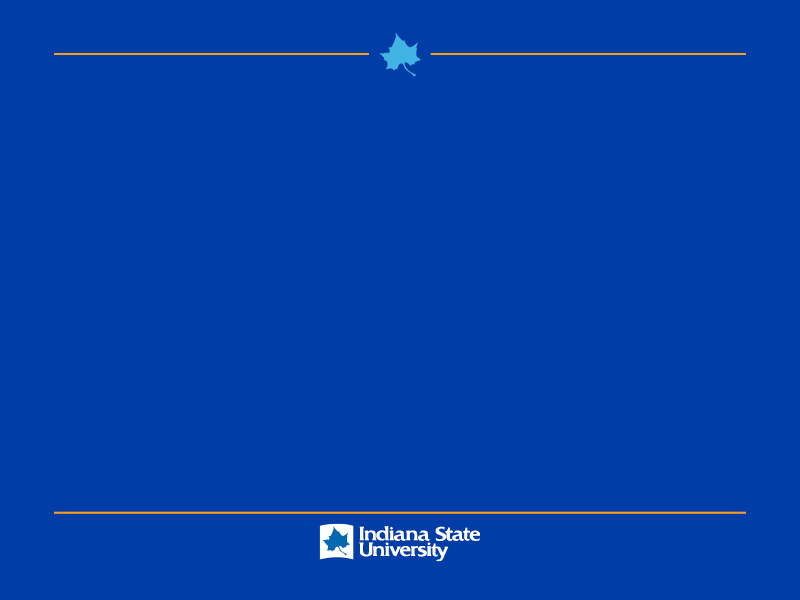 Benchmark Table
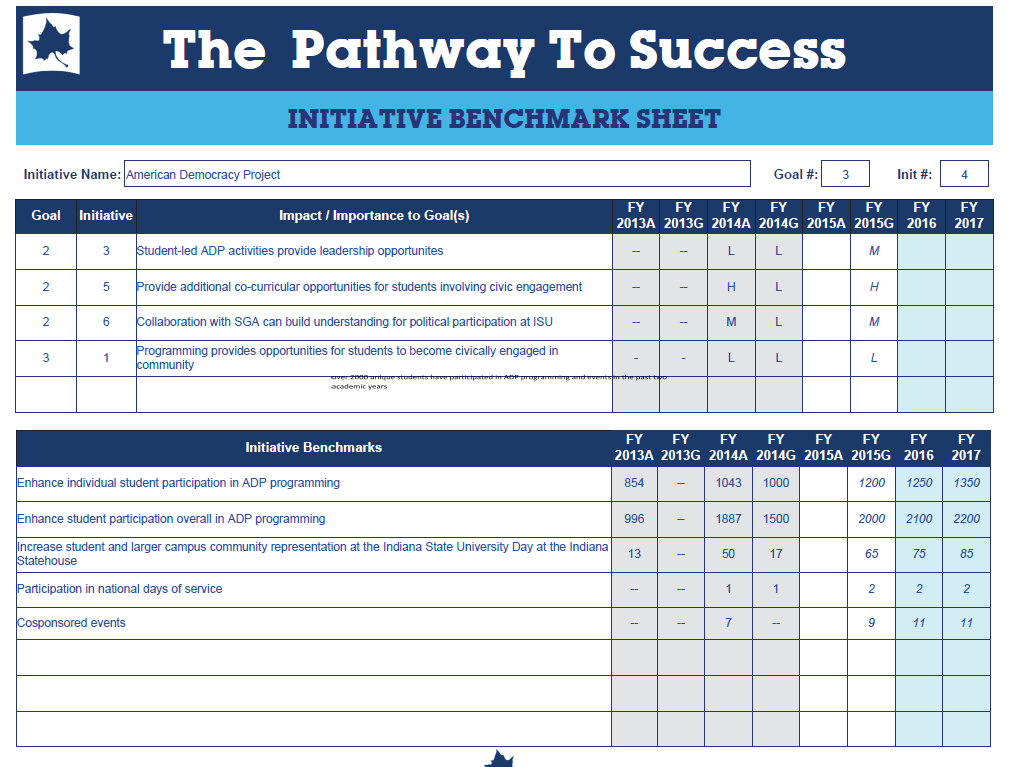 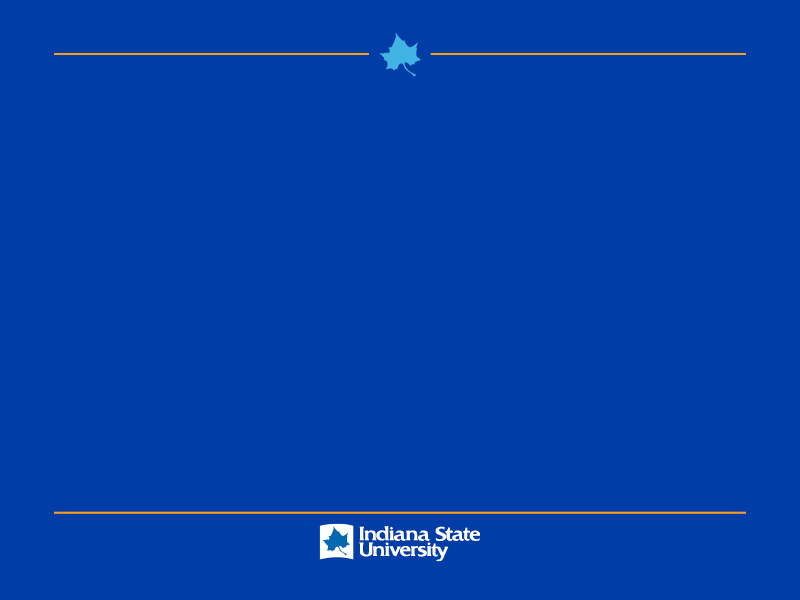 Benchmark Progress Detail
Increased participation to over 1100 unique students, 1600 participants overall
Student Advisory Board
Over 100 student attendees at ISU Day at the  Statehouse 
9 Cosponsored events 
1 National service Day
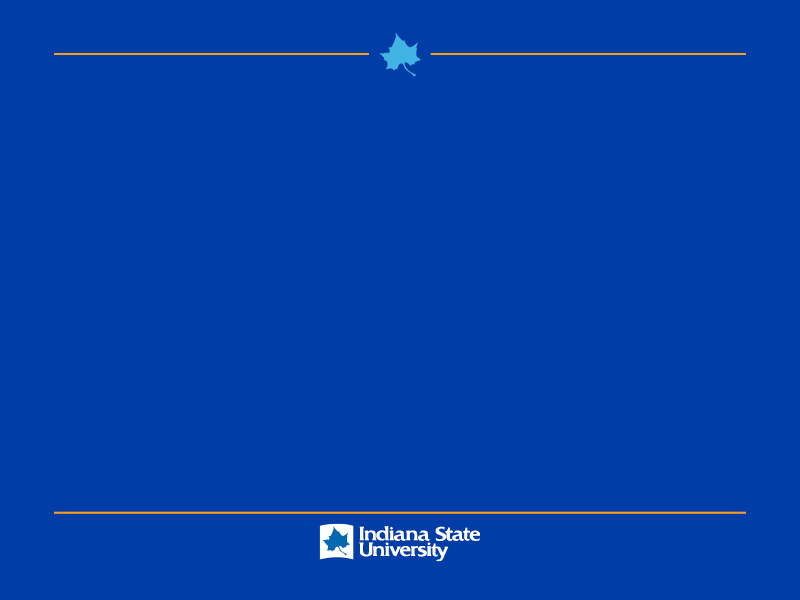 Budget Summary
Total funding allocation for 2014-15
	$ 35,000
Expenses as of report date
$12,700
Anticipated remainder June 30, 2015
$13,100
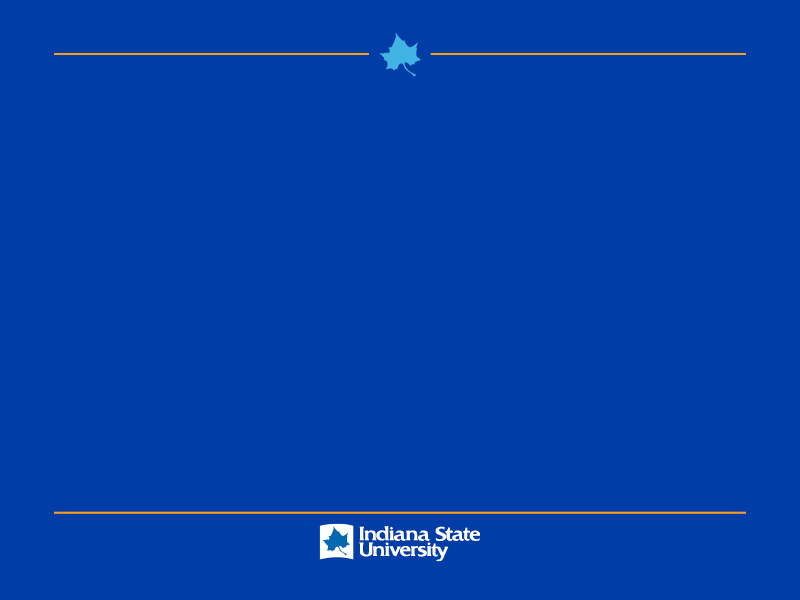 Accomplishments Since Plan Inception
Incorporated into Strategic Plan in Fall 2013; same accomplishments as listed in second slide
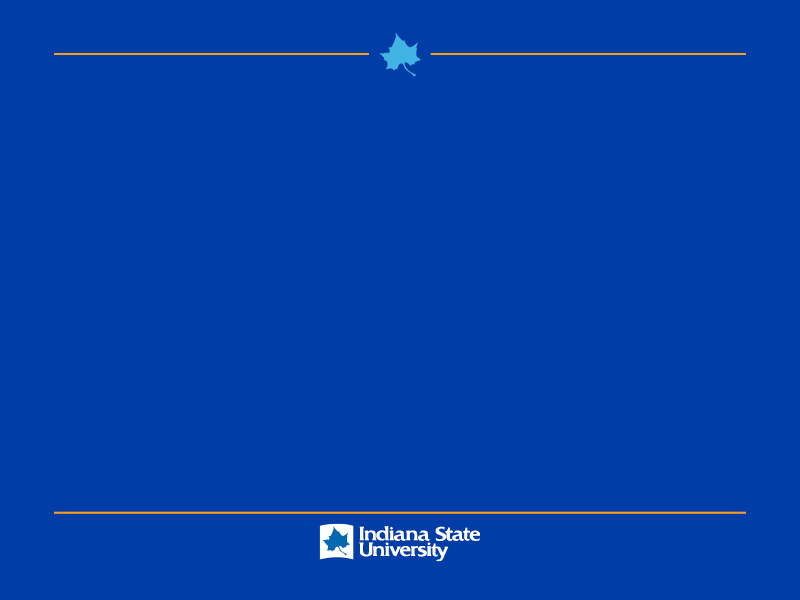 Looking Ahead - Recommendations
Greater collaboration across university

High profile events such as ISU Day at the Statehouse and a Tedx Program

Work with faculty to advance mission of ADP
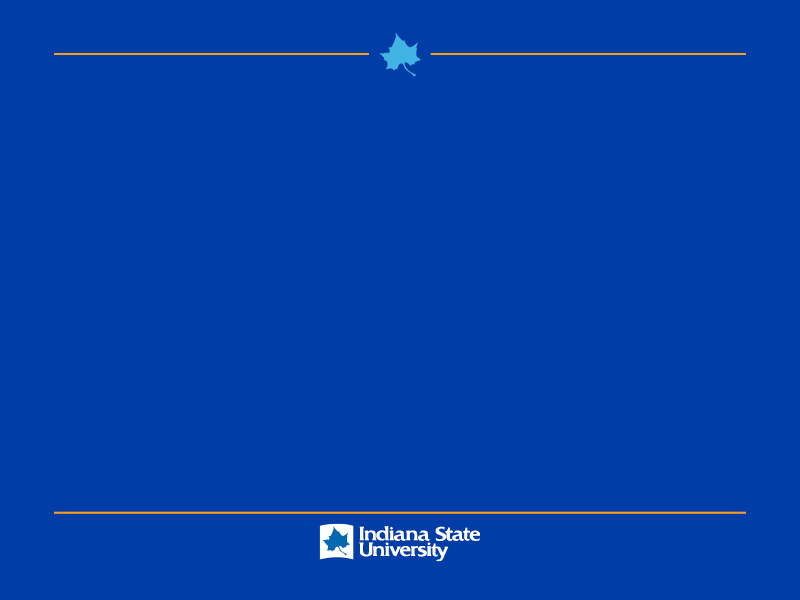 Foreseeable Roadblocks
Need to pay Student Advisory Board
Need for space
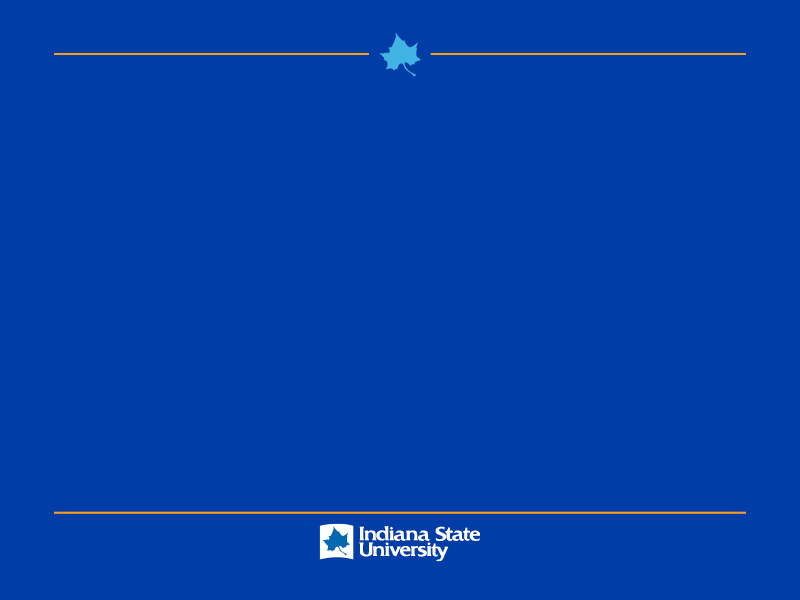 New points of emphasis
ADP is where it needs to be right now:
Student-Driven Model that is gaining in recognition across university
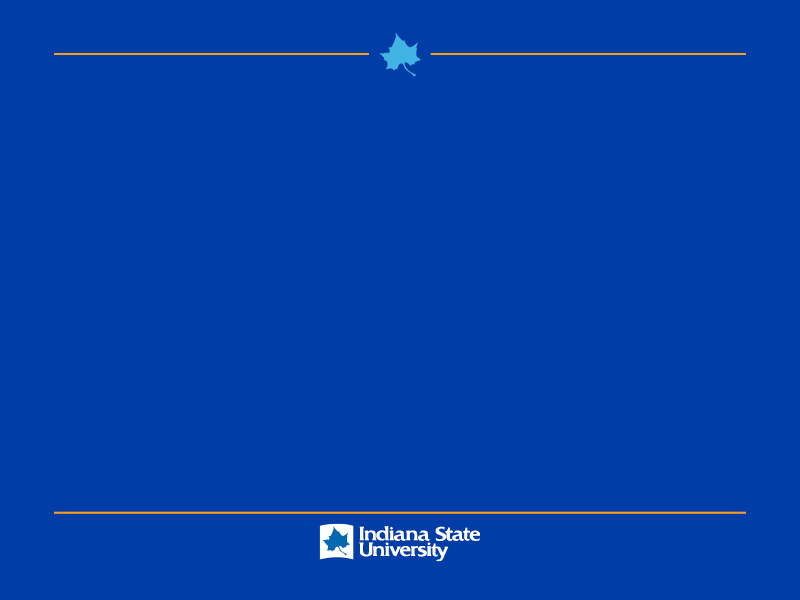 Missed opportunities
TurboVote
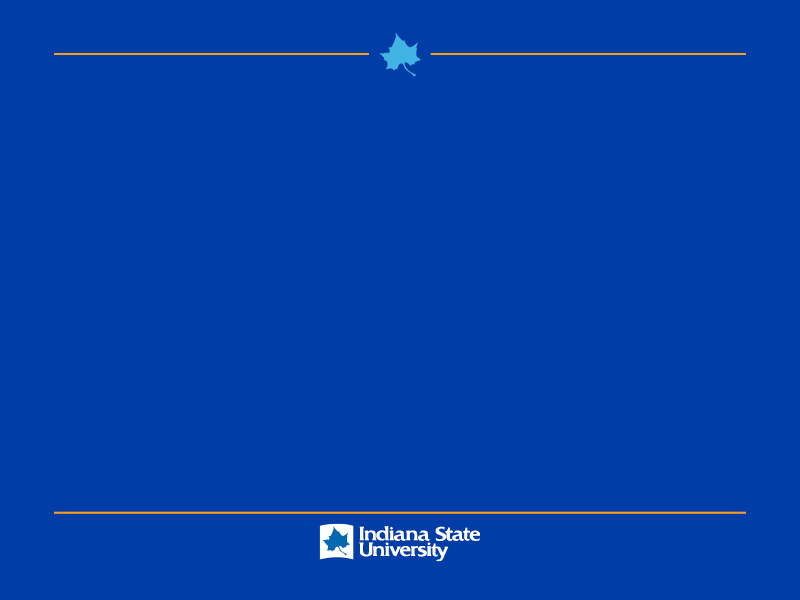 Baseline Recommendation
Need to continue as an initiative to grow and establish a larger presence at the university
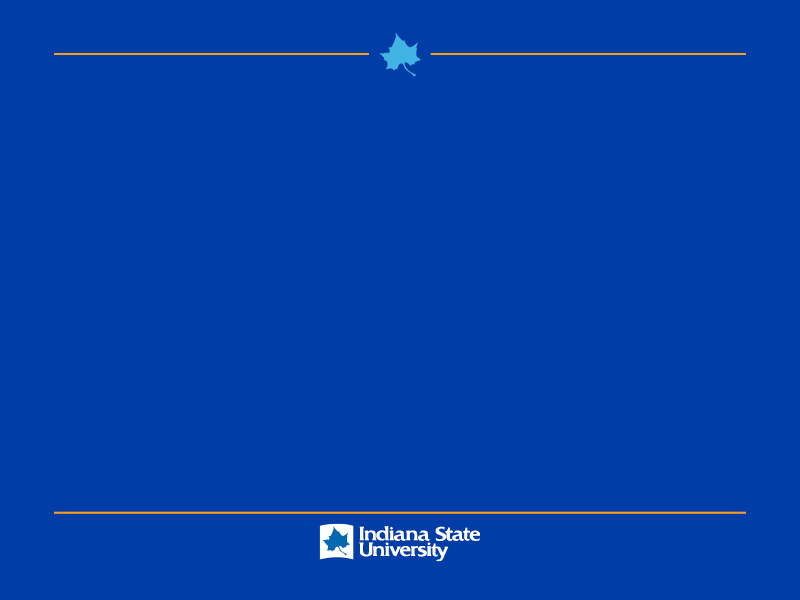 Opportunities for Collaborations
Larger goal of community engagement
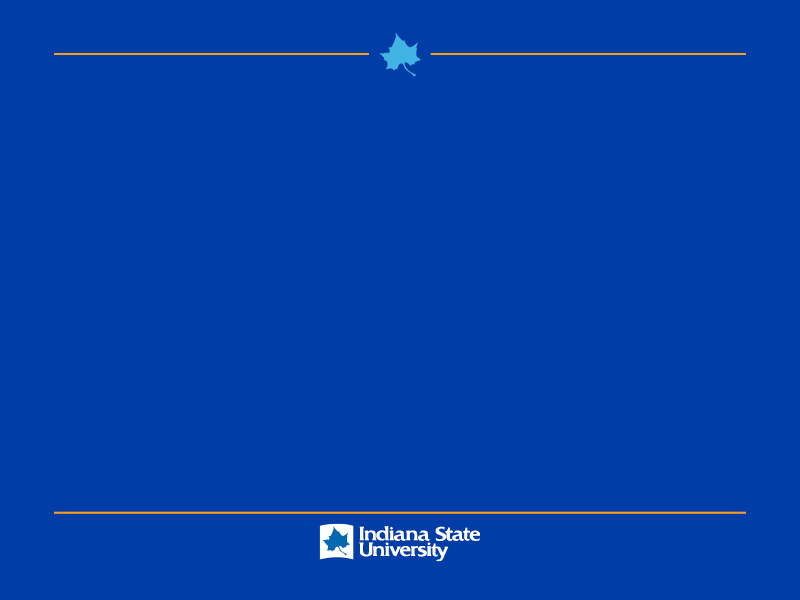 Questions?
American Democracy Project
Carly Schmitt
Carly.Schmitt@indstate.edu